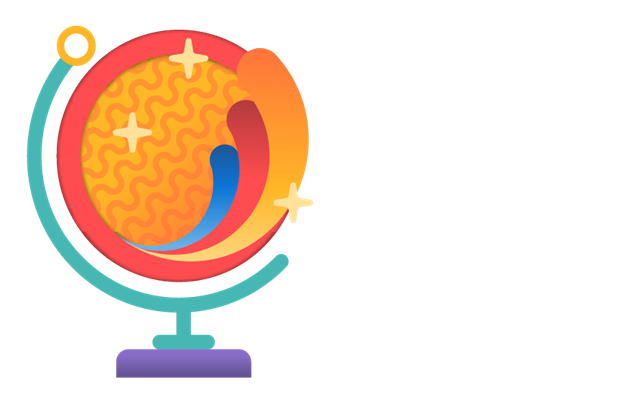 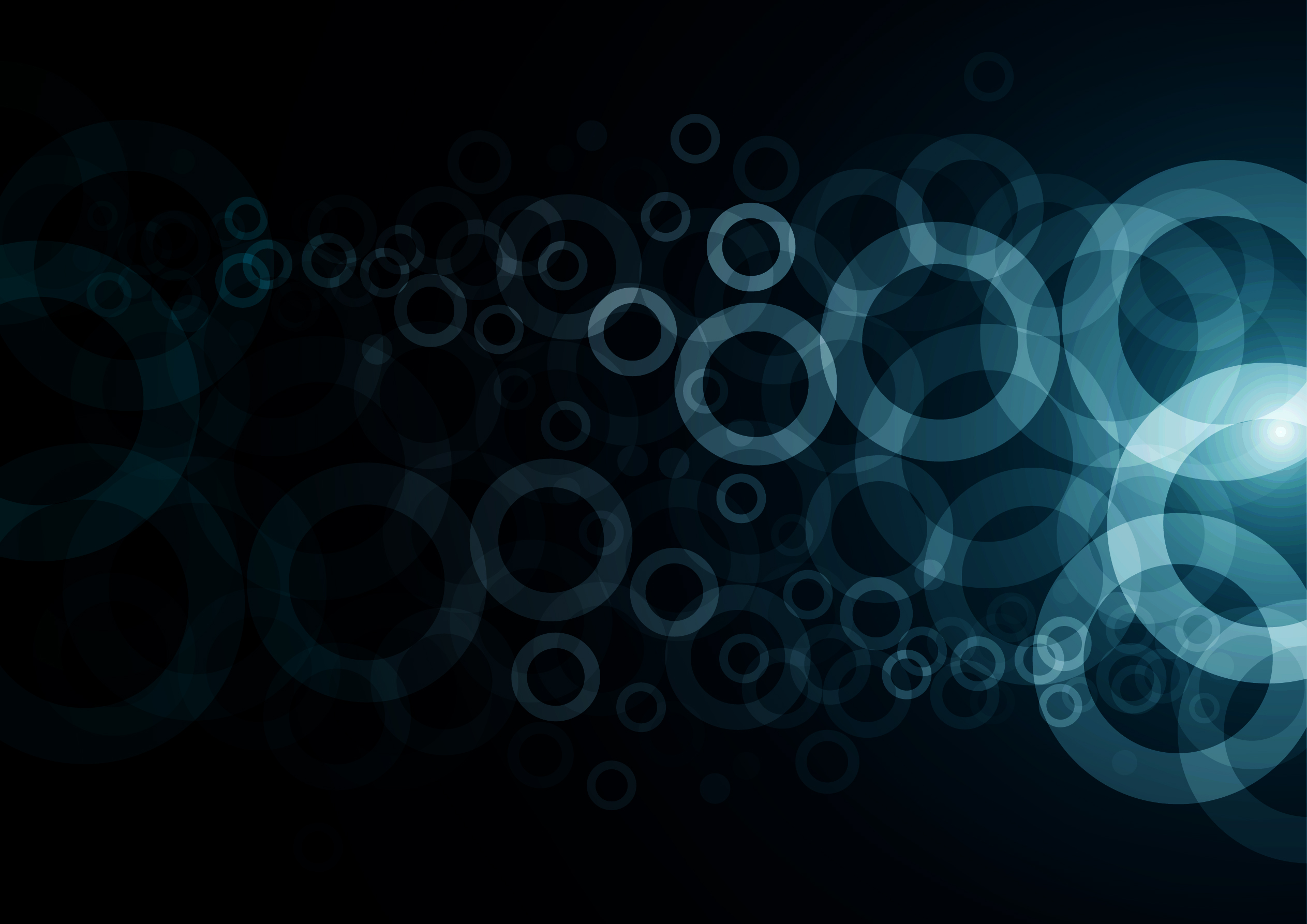 We will get started at 10 min after the hour

Grab a refreshment!
General Session
April 16, 2024
Microsoft Event Code of Conduct

Microsoft’s mission is to empower every person and every organization on the planet to achieve more. This includes all Microsoft events and gatherings, including on digital platforms and in person, where we seek to create a respectful, friendly, enjoyable, and inclusive experience for all participants.
 ​
We expect all event participants to uphold the principles of this Code of Conduct. The Code of Conduct applies to all aspects of the main event and any related activities, whether digital or in person. Microsoft does not tolerate the following in any aspect of the event program, including business and social activities:

Behavior that is disruptive, disrespectful, or degrading to others, including any messages, images, or interactions by anyone, in any form, regardless of location.​
Harassment or discrimination based on age, ancestry, color, gender identity or expression, national origin, physical or mental disability, religion, sexual orientation, or any other characteristic protected by applicable local laws, regulations, and ordinances.​
 ​
We encourage everyone to assist in creating a welcoming and safe environment. Please report any concerns, harassing behavior, or suspicious or disruptive activity to venue staff, the event host or owner, or the nearest event staff.
 ​
We also encourage everyone to contact Microsoft’s Business Conduct Hotline at any time if you feel anything or anyone is not following this Code of Conduct or is inconsistent with Microsoft’s culture. The Hotline is available regardless of whether you are a Microsoft employee and can be reached at buscond@microsoft.com or +1 (877) 320-MSFT, or call collect outside the United States at +1 (720)-904-6844.  Microsoft employees can also report any concerns to their Microsoft Manager.
 
Microsoft reserves the right to refuse admittance to or remove any person from a Microsoft event at any time at its sole discretion.
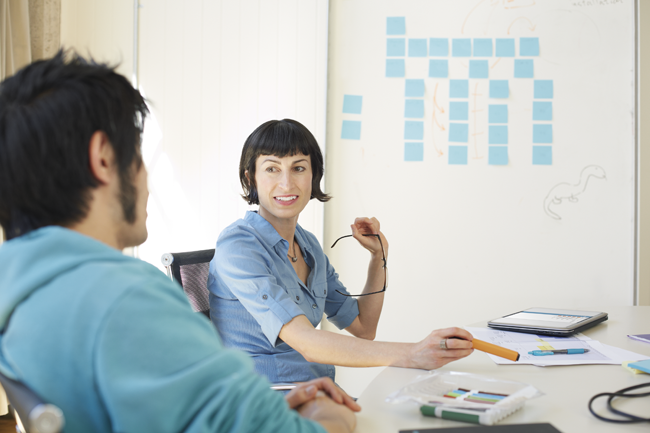 Agenda
Intro 
Announcements | Newest releases in community
Guest Speaker | Isidora Katanic- Experts Live Europe
Community events & updates
Open discussion forum
Copilot Resources on Microsoft Adoption
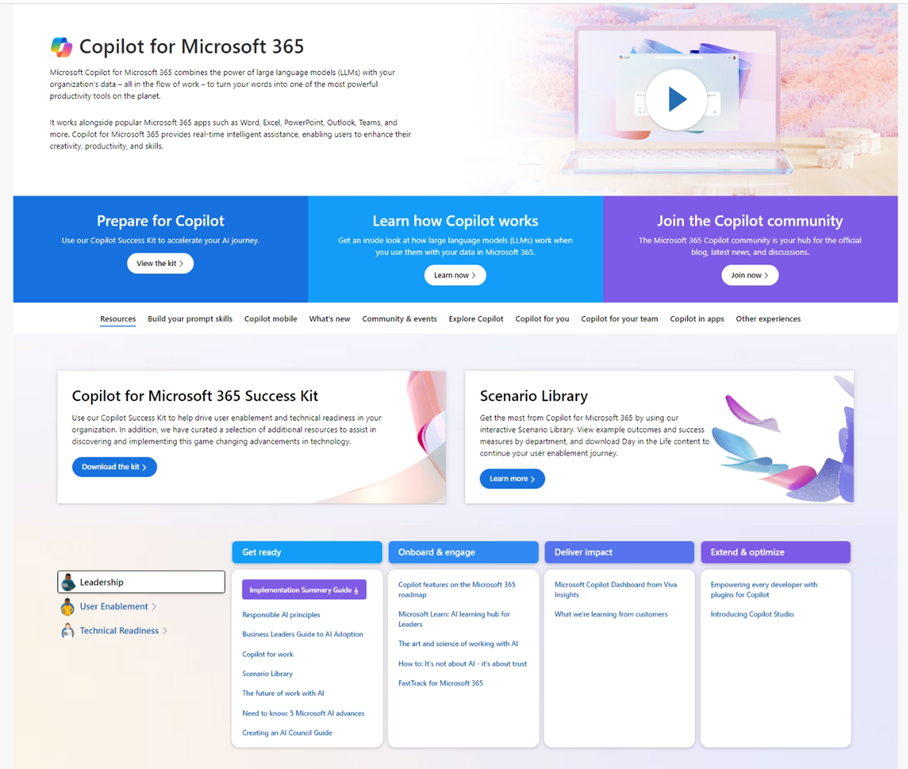 One site for all your Copilot needs
https://adoption.microsoft.com/copilot

Copilot Success Kit 

Interactive Scenario Library 

Product announcements and news

Links to all other Microsoft sites

Extended links for Small/Medium business, Copilot in Sales, Microsoft Viva, and more
[Speaker Notes: Primary home for Copilot resources from across Microsoft]
Interactive Scenario Library on Microsoft Adoption
https://aka.ms/Copilot/ScenarioLibrary
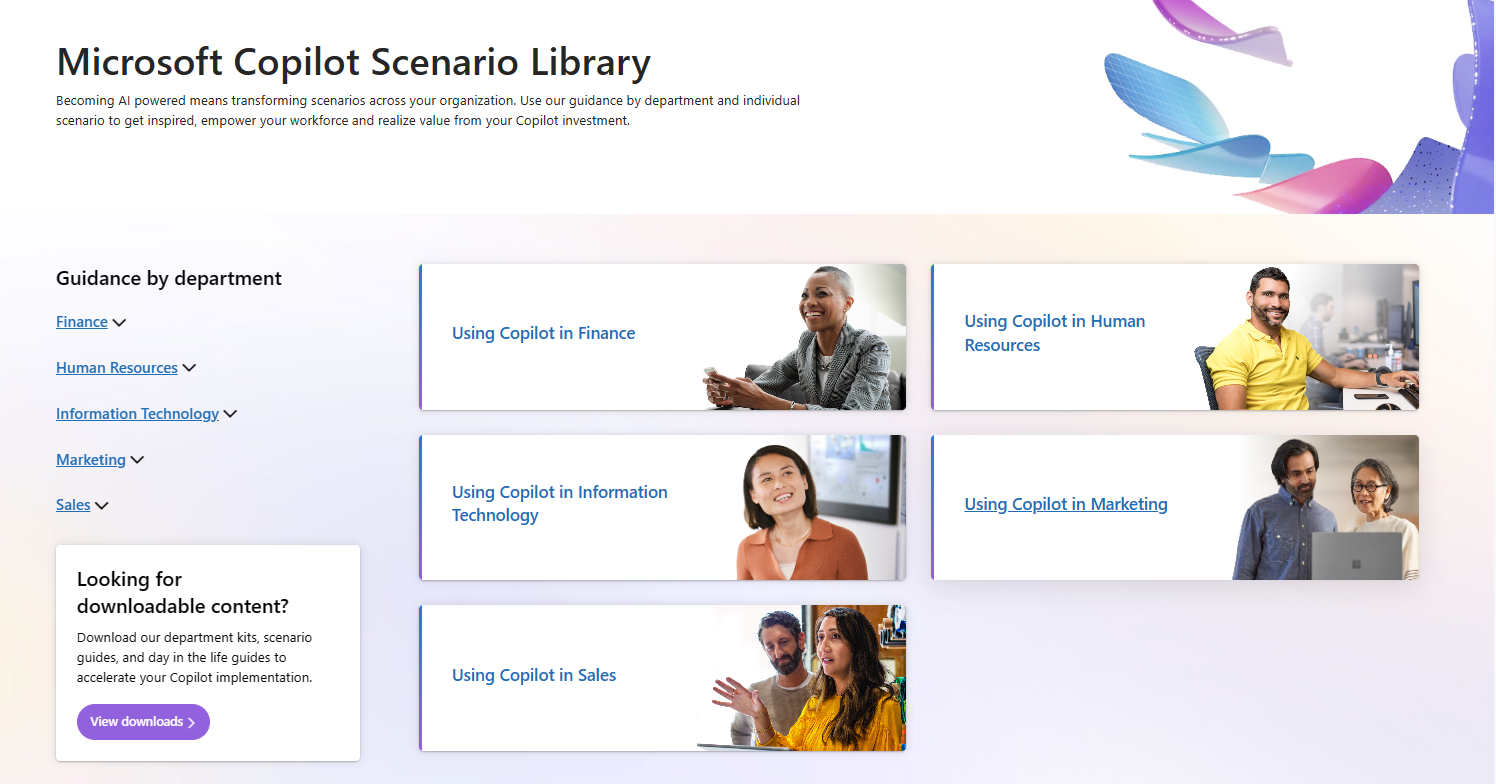 [Speaker Notes: Provides resources by role/area, such as leader, user enablement, and technical readiness, to help them deploy, use, and scale Copilot for their needs.

Showcases what’s new in Copilot, such as Copilot for SMB, Copilot for Sales, Copilot for Microsoft 365, and more.

Invites users to explore what’s possible with Copilot, such as building prompt skills, creating content, joining the community, and using Copilot in different apps.

Offers links to other Copilot experiences, such as Copilot for Sales, Copilot Studio, and Microsoft Copilot.]
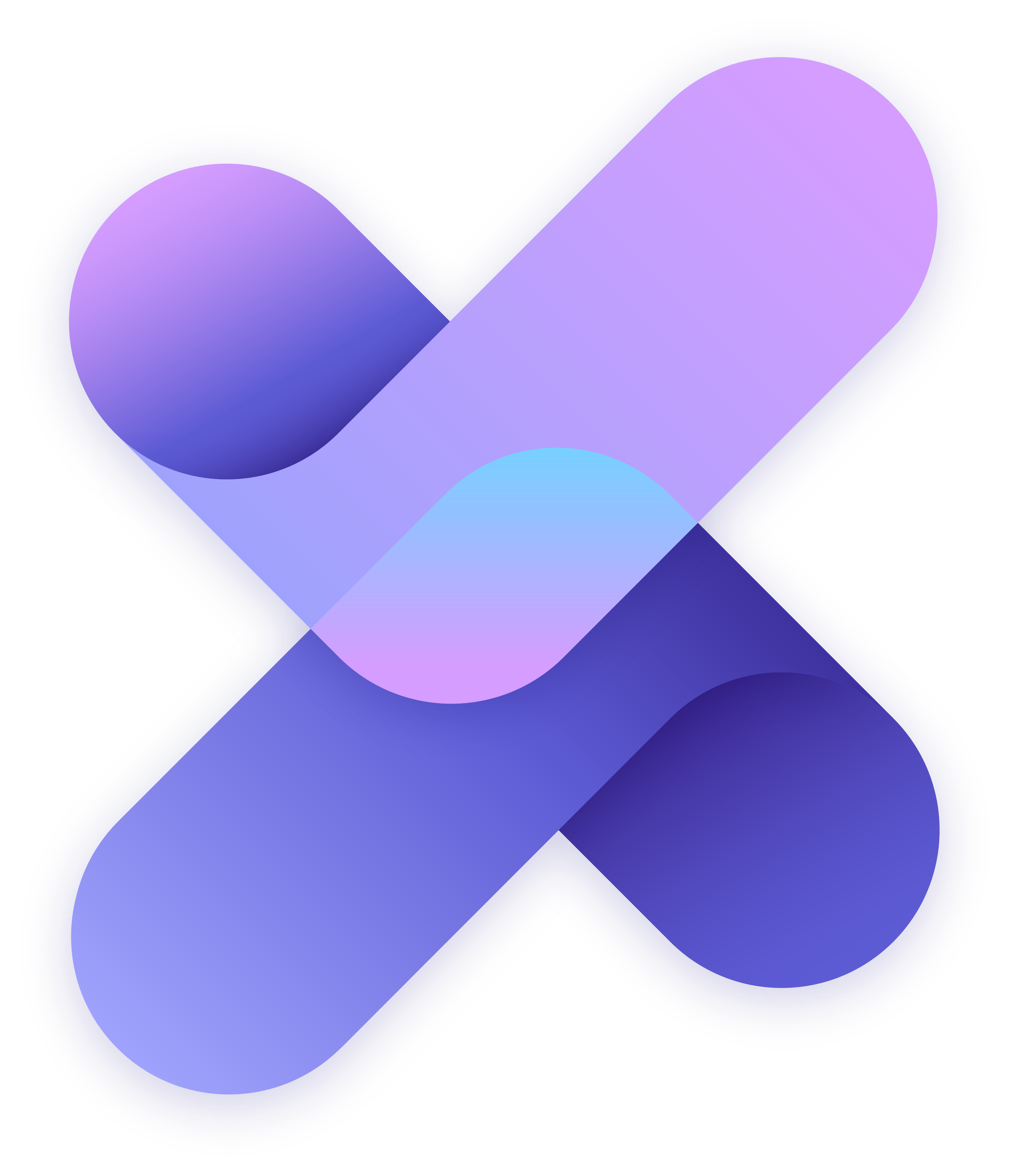 Upcoming Customer Hub Sessions!
All times listed in US Pacific Time
Check out the Copilot Customer Hub page for upcoming sessions, updates, and session slides & recordings!!
[Speaker Notes: Today, we are in our third and final session of this round, but there are two additional rounds of this series, if you missed a session for Copilot for M365.]
CommunityDays.org current numbers:
Communitydays.org Statistics
​Updates and feature list for Communitydays.org​

Complete / Rolling Out​
Bug – Unable to Remove Sponsor Package from Sponsor Application
Event Page - Searching Sessionize Sessions & Speakers
Community Calls in testing
​
Working on it​
Events as a List & Calendar [Design Phase] 
Community Calls Calendar [Design Phase] 
Microsoft 'Other' Events Sync [Testing] 
​
Up Next​
Organizer / Co-Organizer Tab
Communitydays.org Feature Update
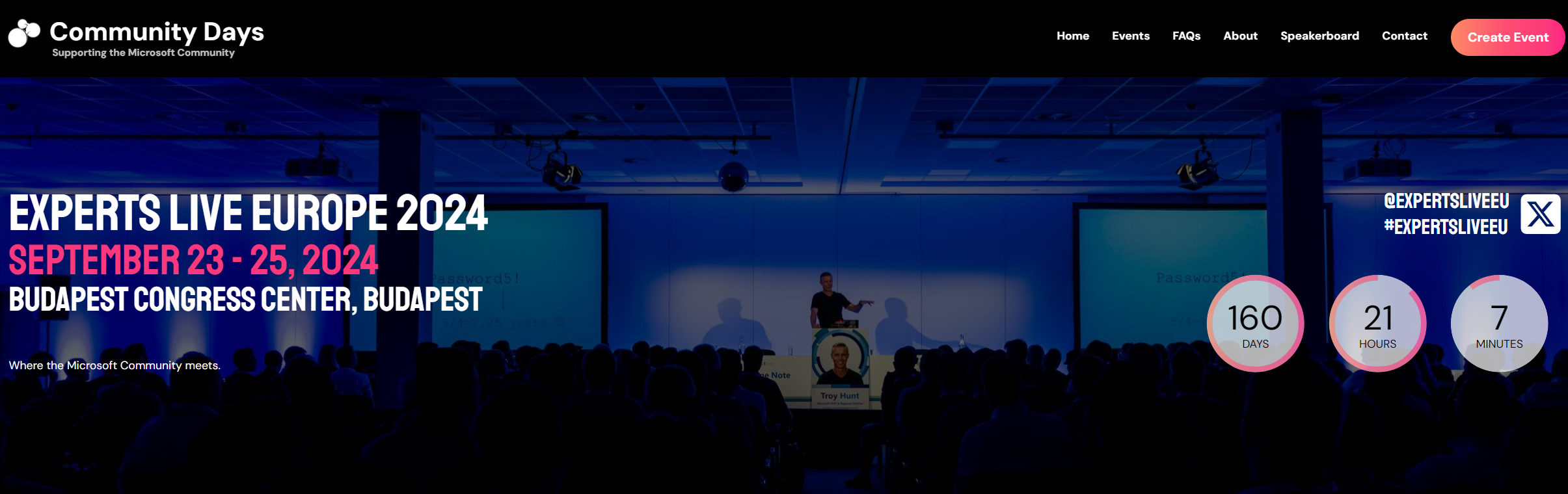 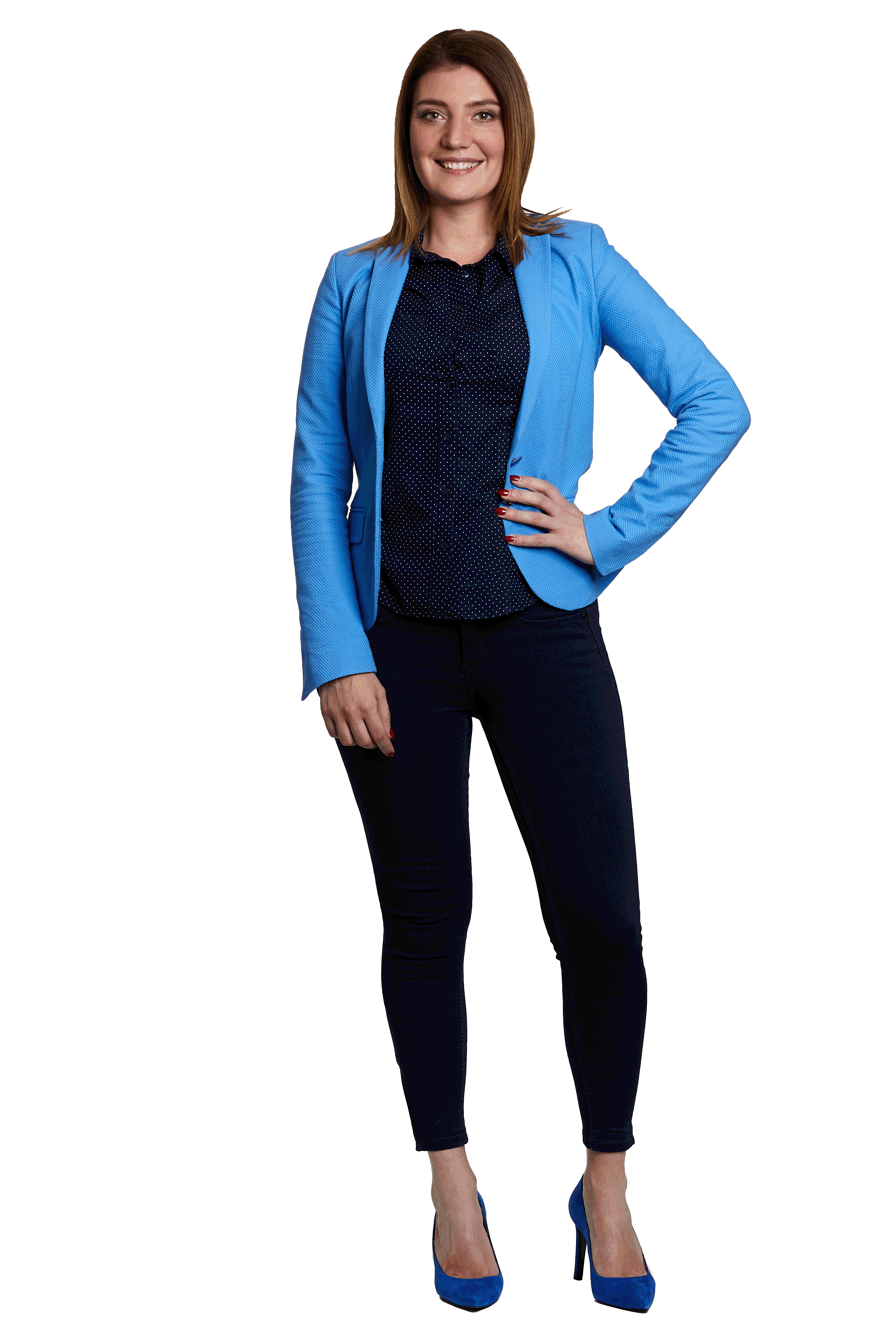 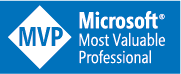 Isidora Katanic
MGCI Board Member 
Microsoft MVP | Switzerland
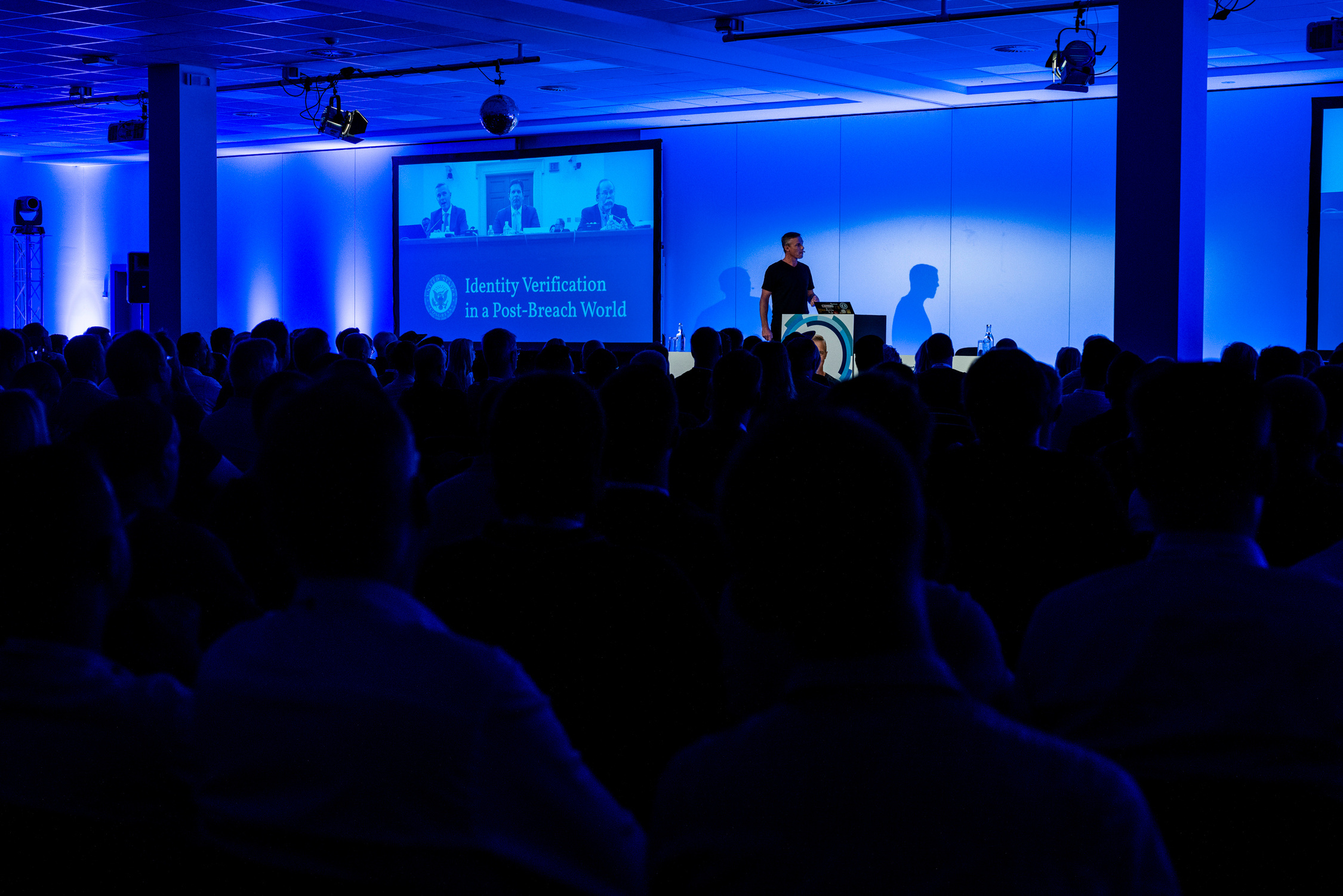 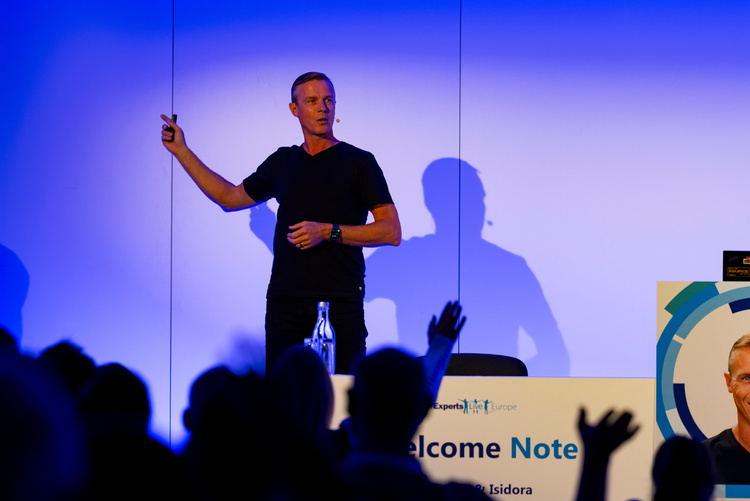 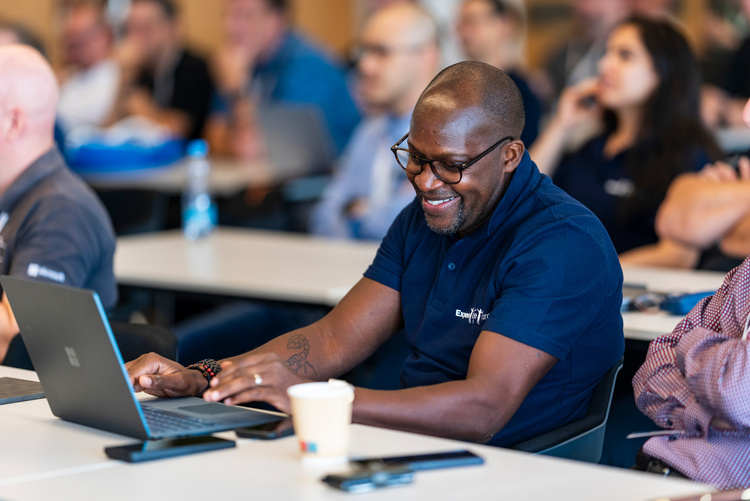 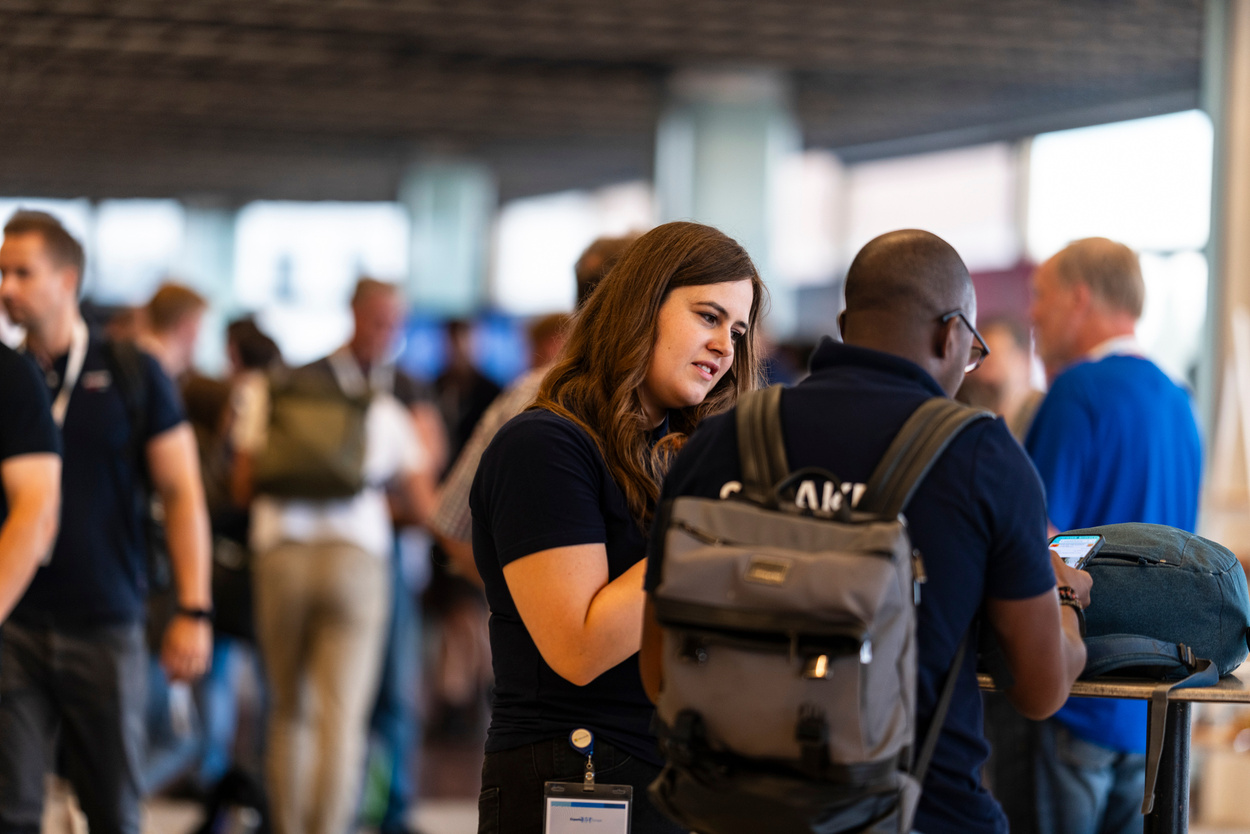 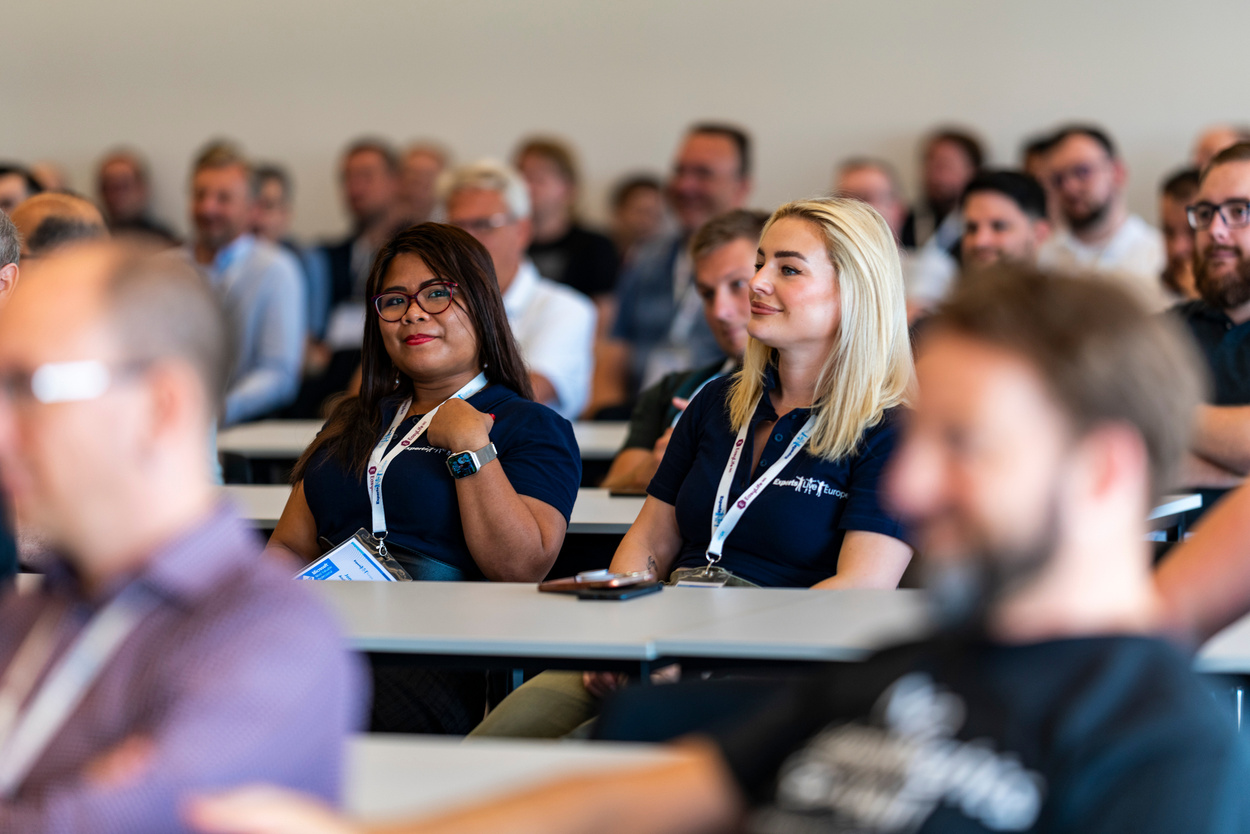 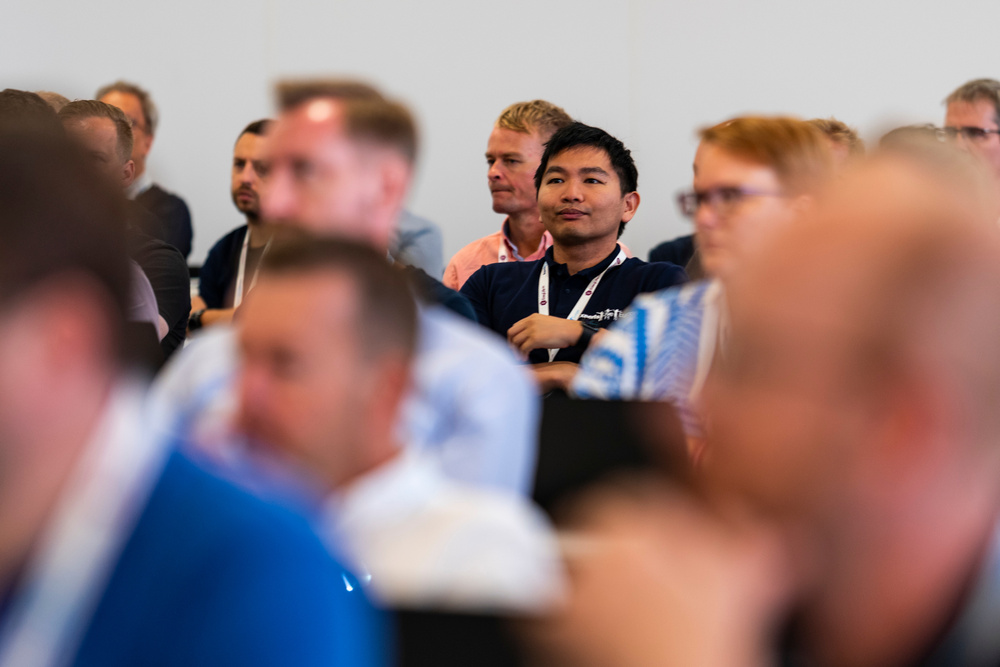 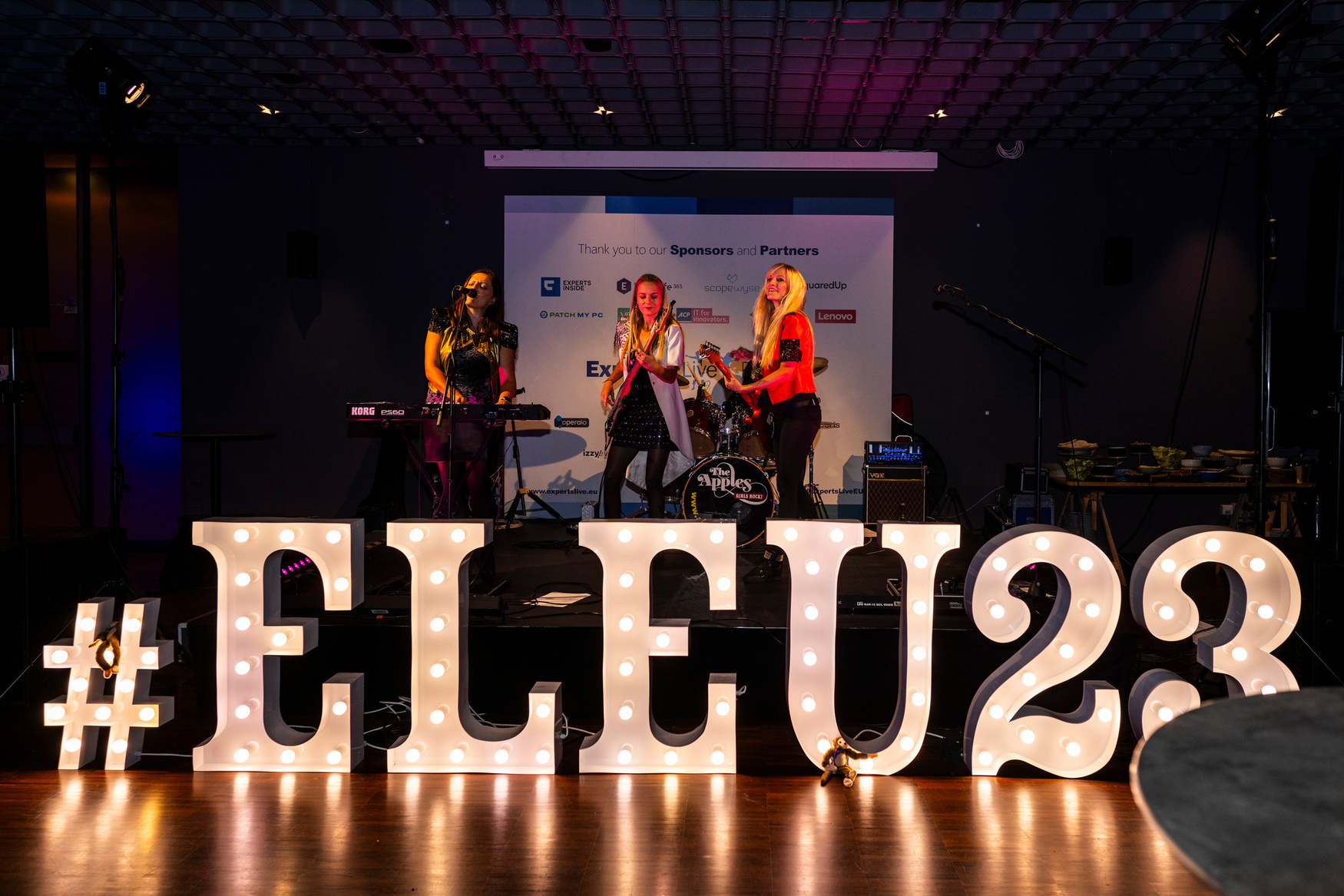 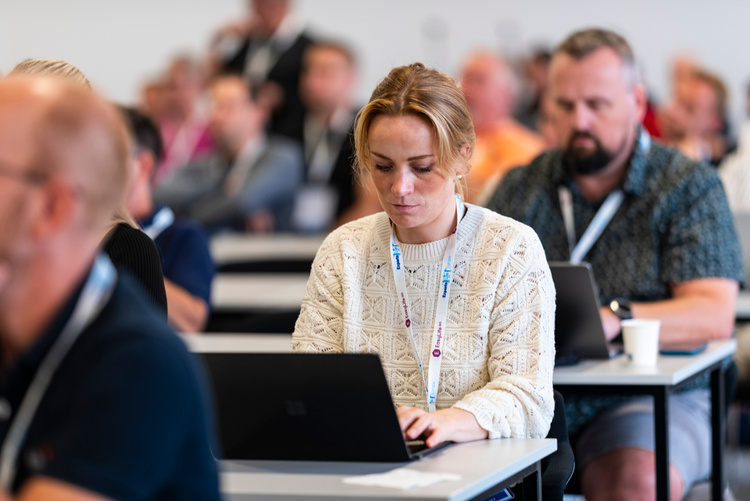 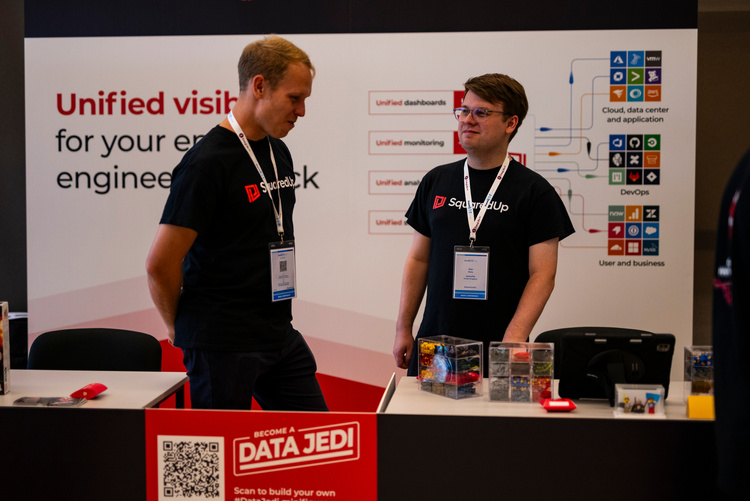 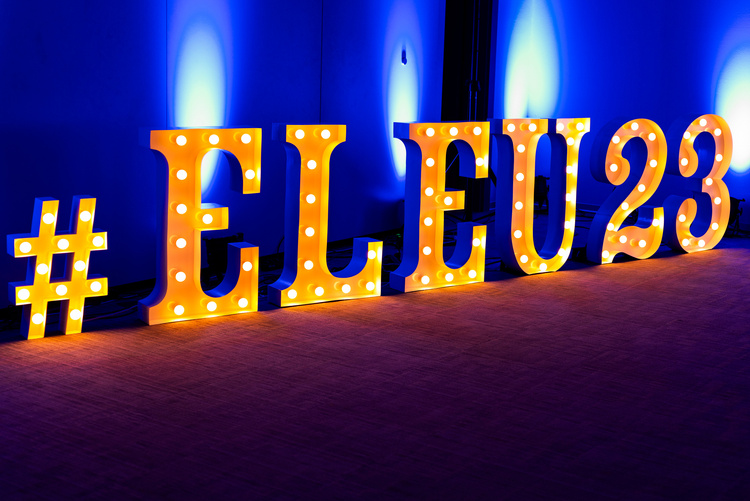 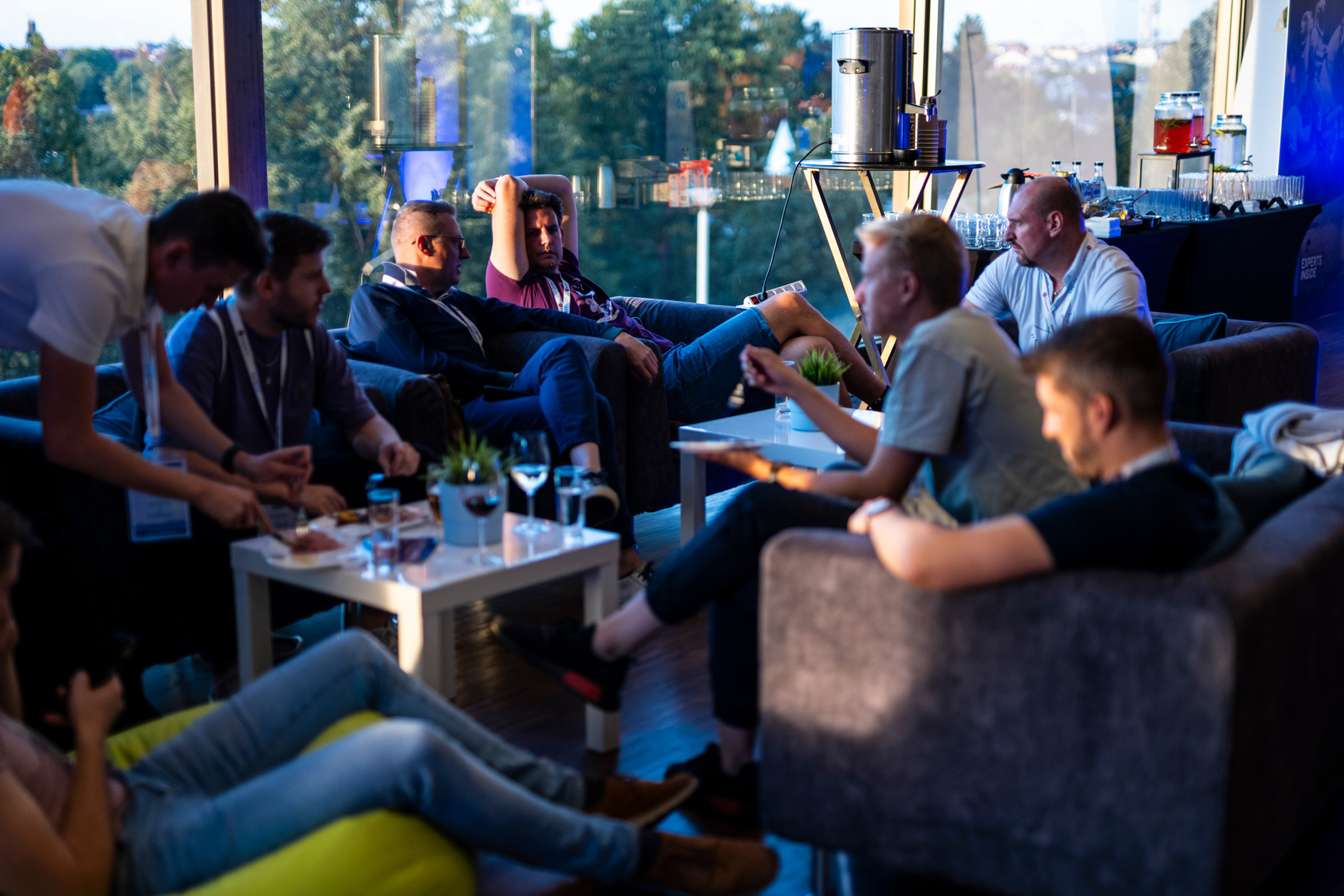 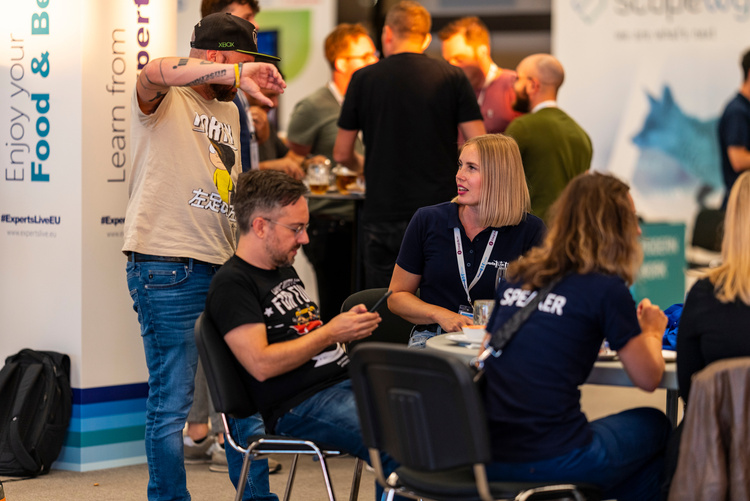 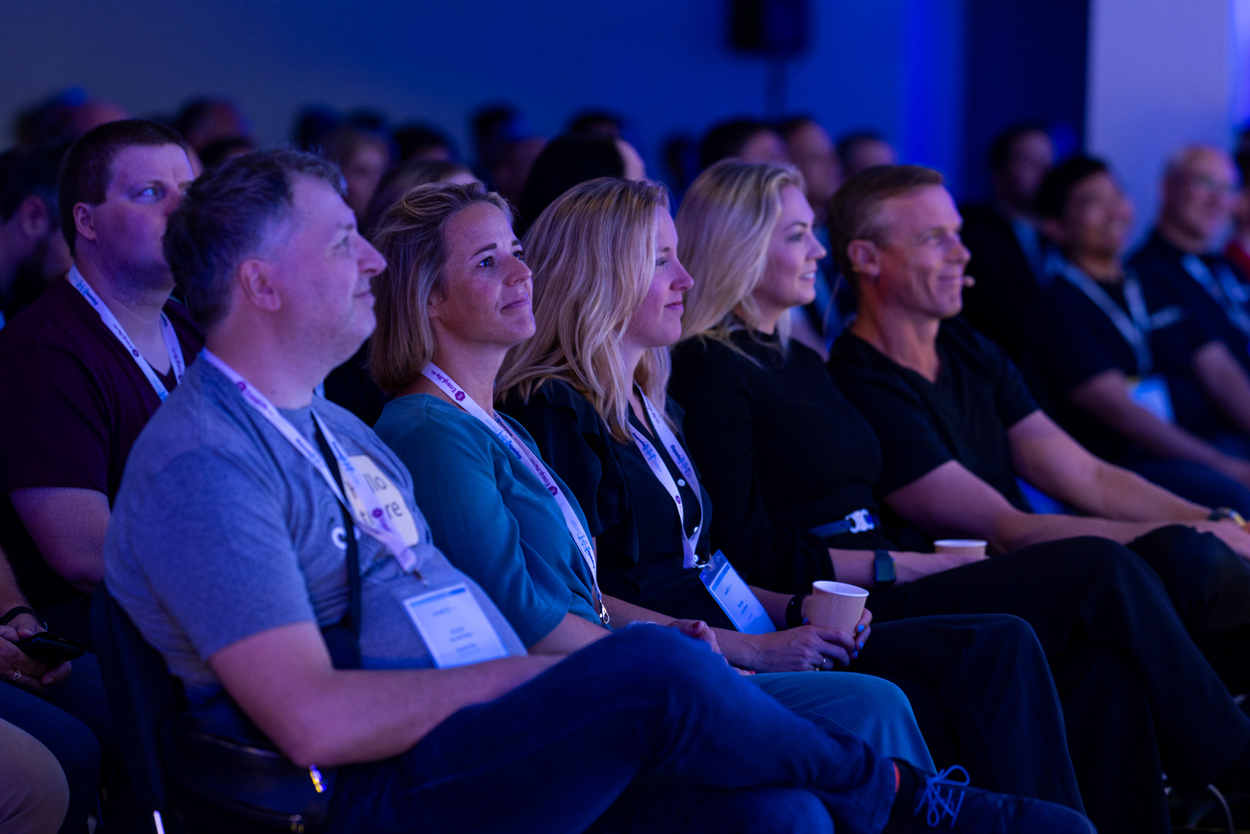 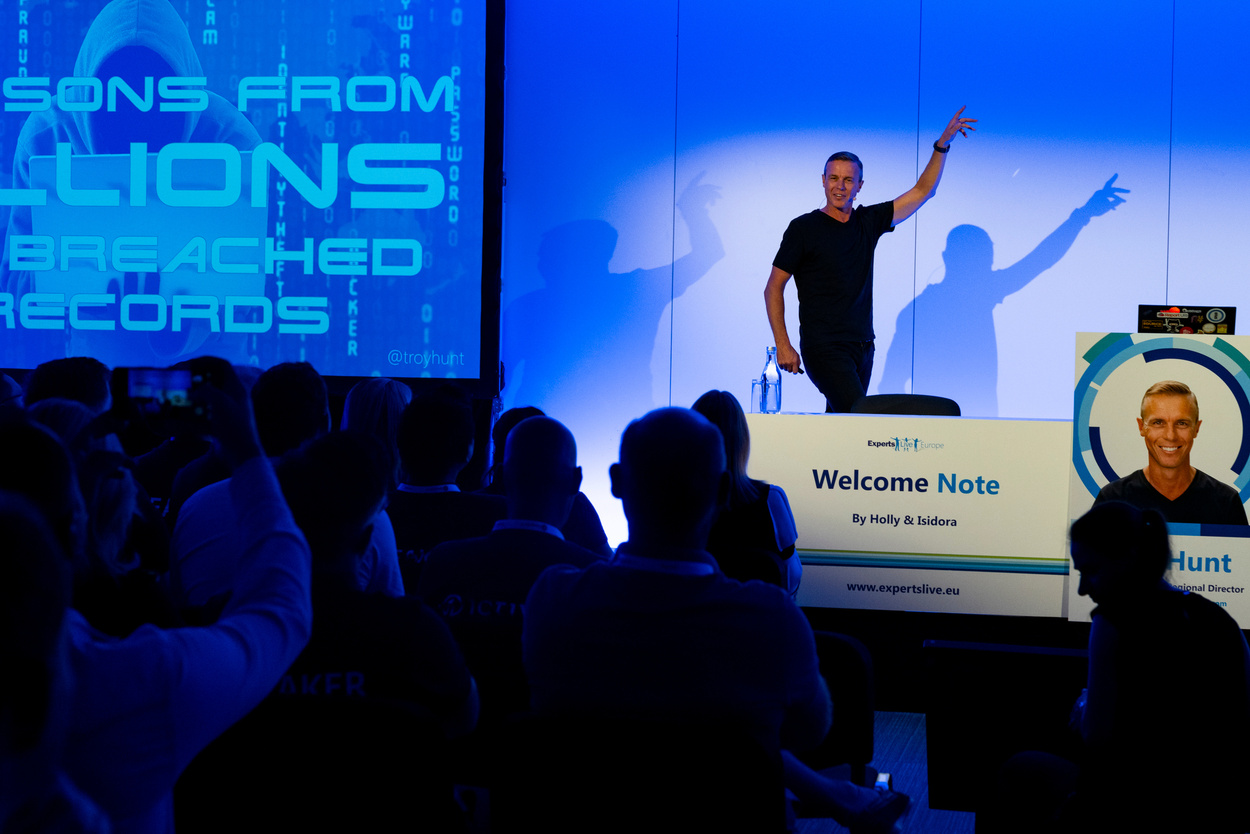 Key Facts & Figures
September 23-25, 2024
01
1 keynote
Budapest Congress Center
02
06
50+ breakouts
500+ IT Pros on-site
03
07
60+ speakers (MVP/RD/FTE)
3 pre-con workshops
04
08
100% MicrosoftLuv
20+ sponsor booths
05
09
Cloud, Datacenter, AI, Modern Workplace, Security & more
10
Sessions and speakers are carefully selected by the Community, for the Community www.expertslive.eu/sessions
Experts from the community will be on stage sharing their passion for Microsoft technologies www.expertslive.eu/speakers
MGCI SPECIAL!
For MGCI Members 💙
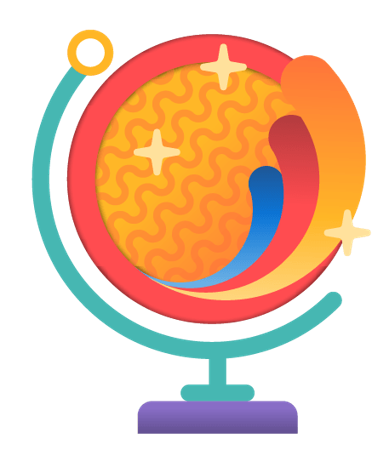 20% DISCOUNT CODE:
COMMUNITYLUV
Valid until July 1st, 2024
expertslive.eu/register
Get in touch with us directly expertslive@izzyevents.ch if you / your company is interested in discussing sponsorship
20% DISCOUNT CODE:
COMMUNITYLUV
expertslive.eu/register
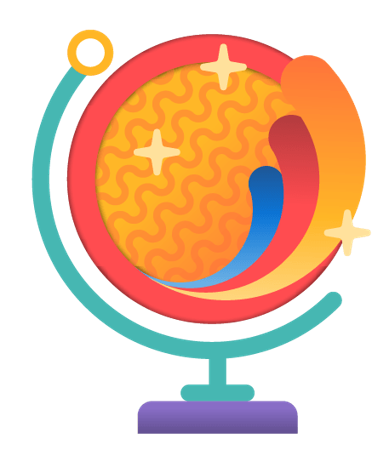 Upcoming Community Produced Events: April – June 2024
Professionally produced community events draw from 1k-5k attendees (in-person). Attendance fees are charged and pre/post event workshops delivered by Microsoft MVPs are often part of the event. Event organizers ask for our help in driving attendance and providing MSFT corporate speakers.
Upcoming Community Produced Events (continued)
Upcoming Community Led Events : April – June 2024
These events often serve underrepresented or emerging markets. They are organized by volunteers and are free to attendees. Newly branded “Community Days” events may cover any part of the Microsoft technical stack and/or cater to roles or industries. These are a vibrant opportunity for recruiting, career development and technical skilling. A full list of community led events can be found at CommunityDays.org.
Upcoming Community Led Events (continued)
These events often serve underrepresented or emerging markets. They are organized by volunteers and are free to attendees. Newly branded “Community Days” events may cover any part of the Microsoft technical stack and/or cater to roles or industries. These are a vibrant opportunity for recruiting, career development and technical skilling. A full list of community led events can be found at CommunityDays.org.
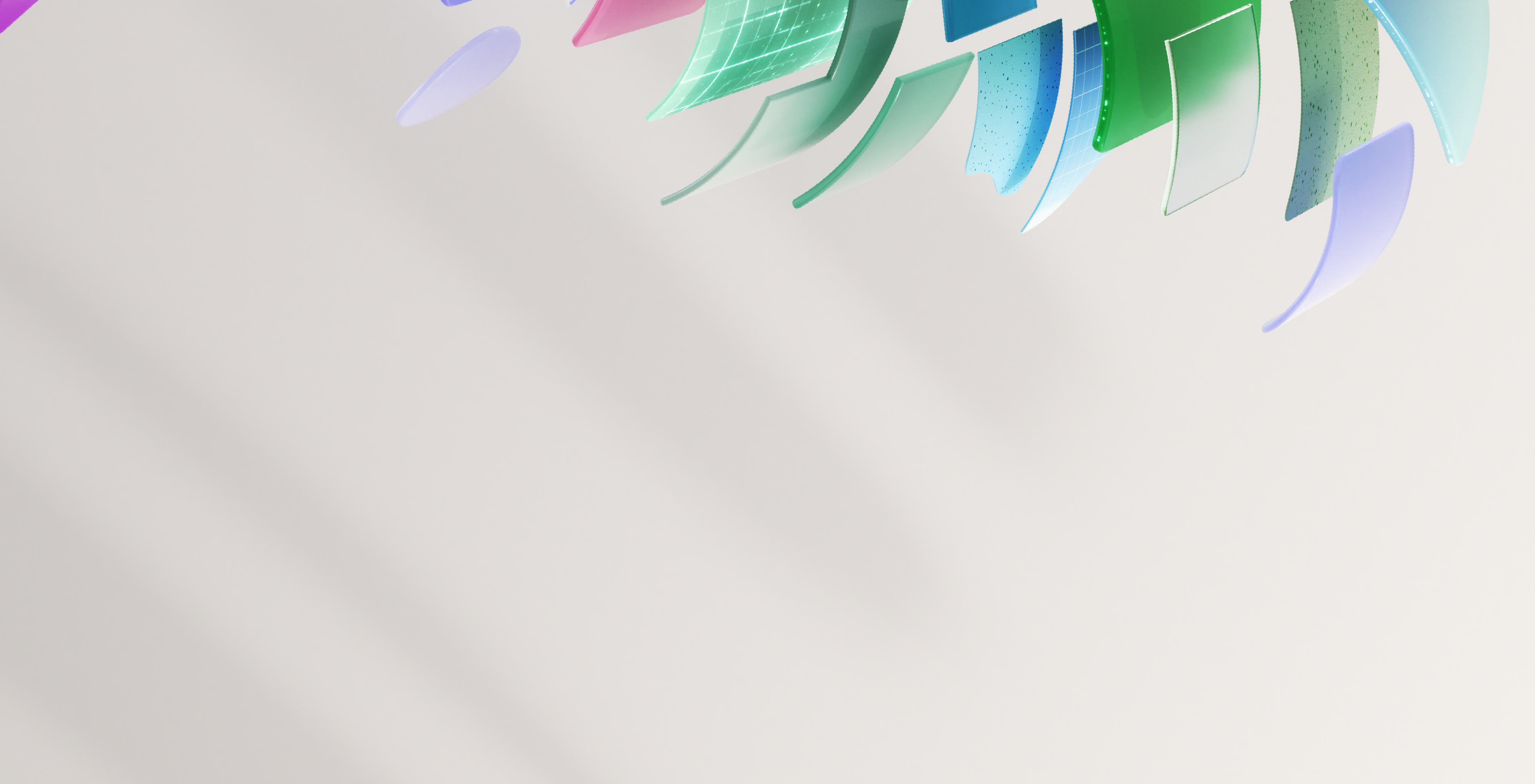 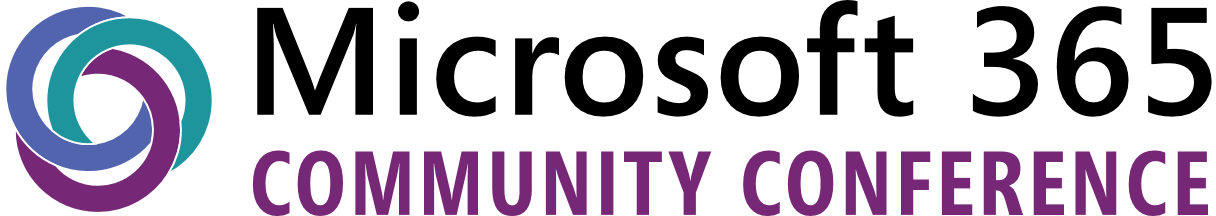 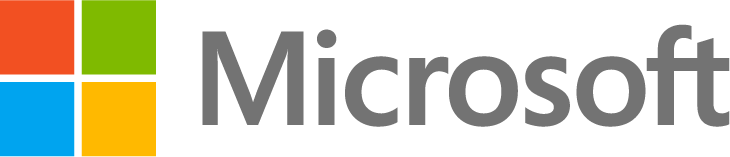 SPONSORED BY
Event Dates: April 30 – May 2, 2024
Workshops: April 28, 29, and May 3, 2024
Location: Walt Disney World Swan & Dolphin Resort, Orlando, FL
Reg Goal: 4,000
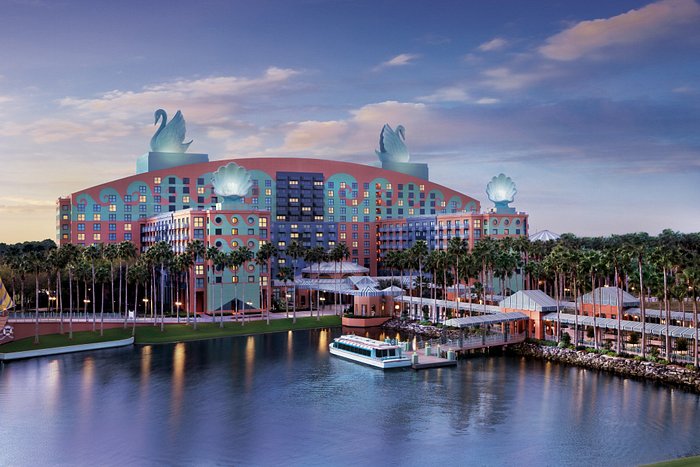 150+ Sessions
$100 discount for the community 
Discount Code: MSCMTY
50+ Exhibitors
18 Workshops
Event Website
#M365Con
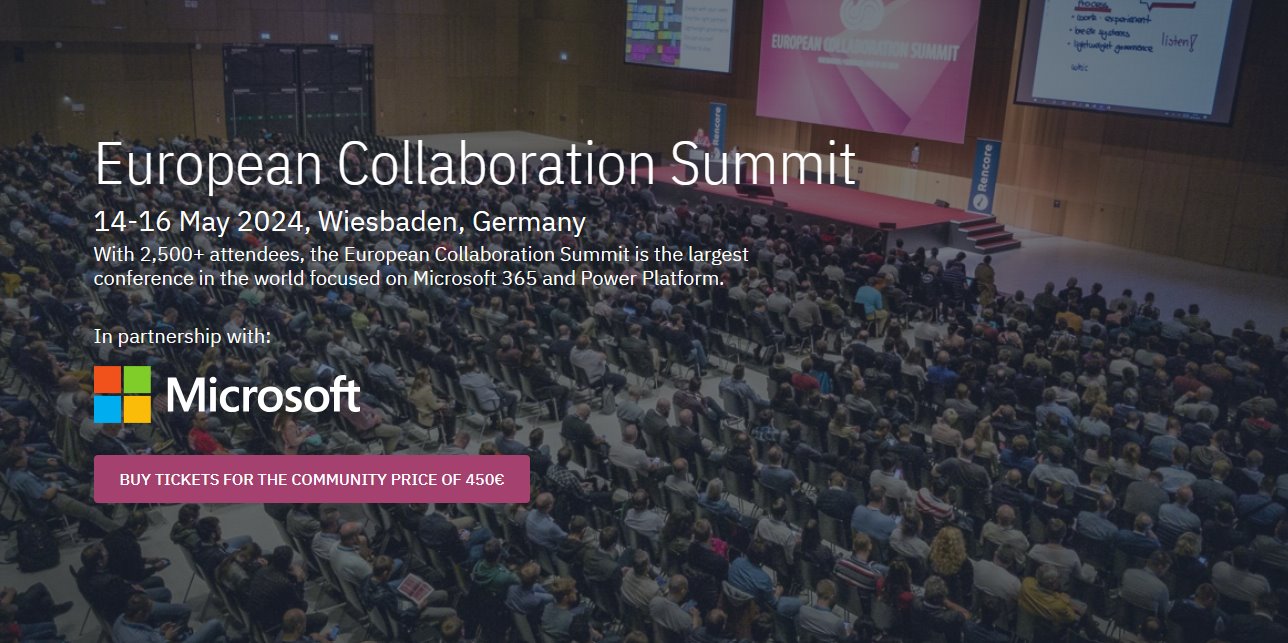 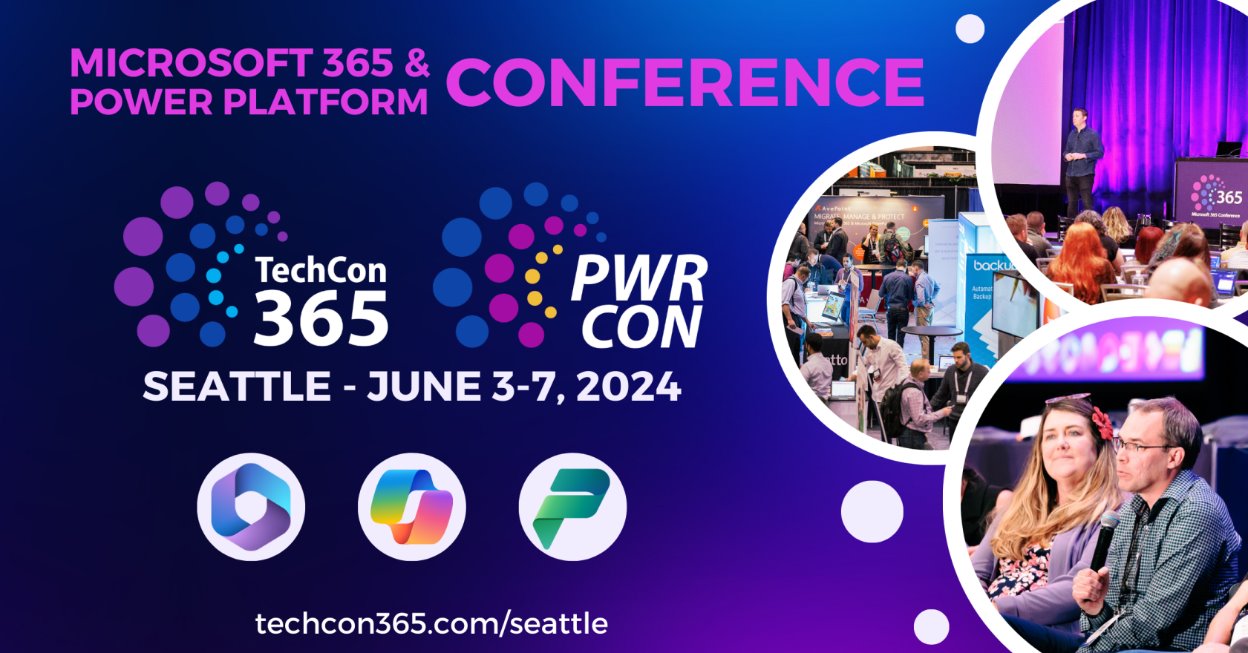 Experts Live
Europe 2024
Where the Microsoft community connects.
www.expertslive.eu
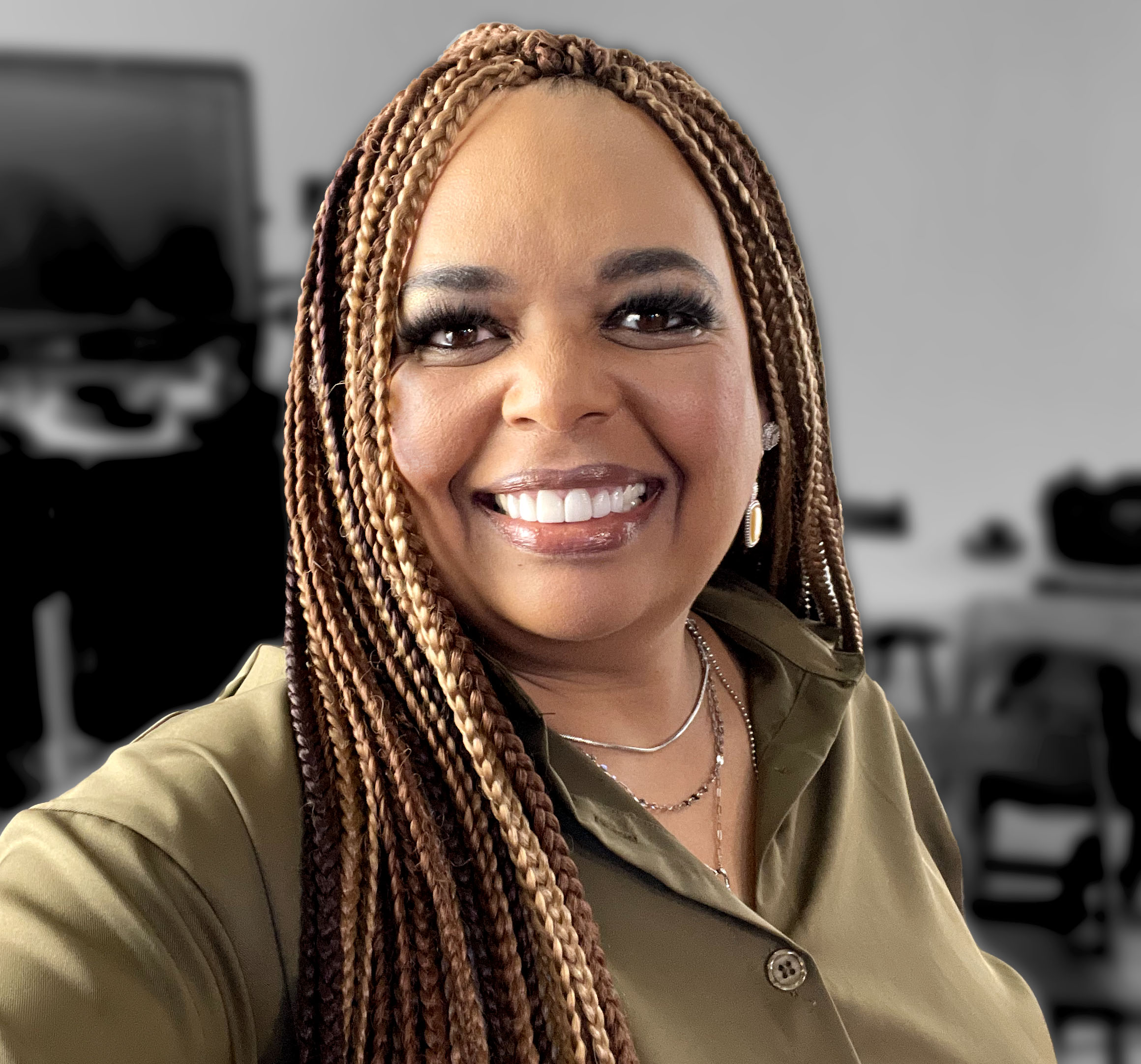 Monday’s at Microsoftwith Karuana & Heather
Karuana Gatimu
Learn - Explore – Connect In the Microsoft Community
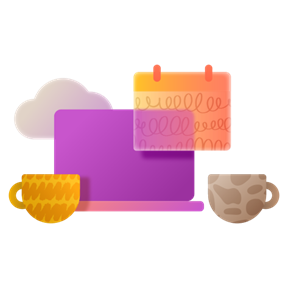 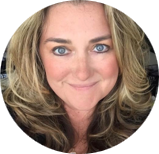 Bi-weekly @ 8am PT 

Watch on
Microsoft Community Linked
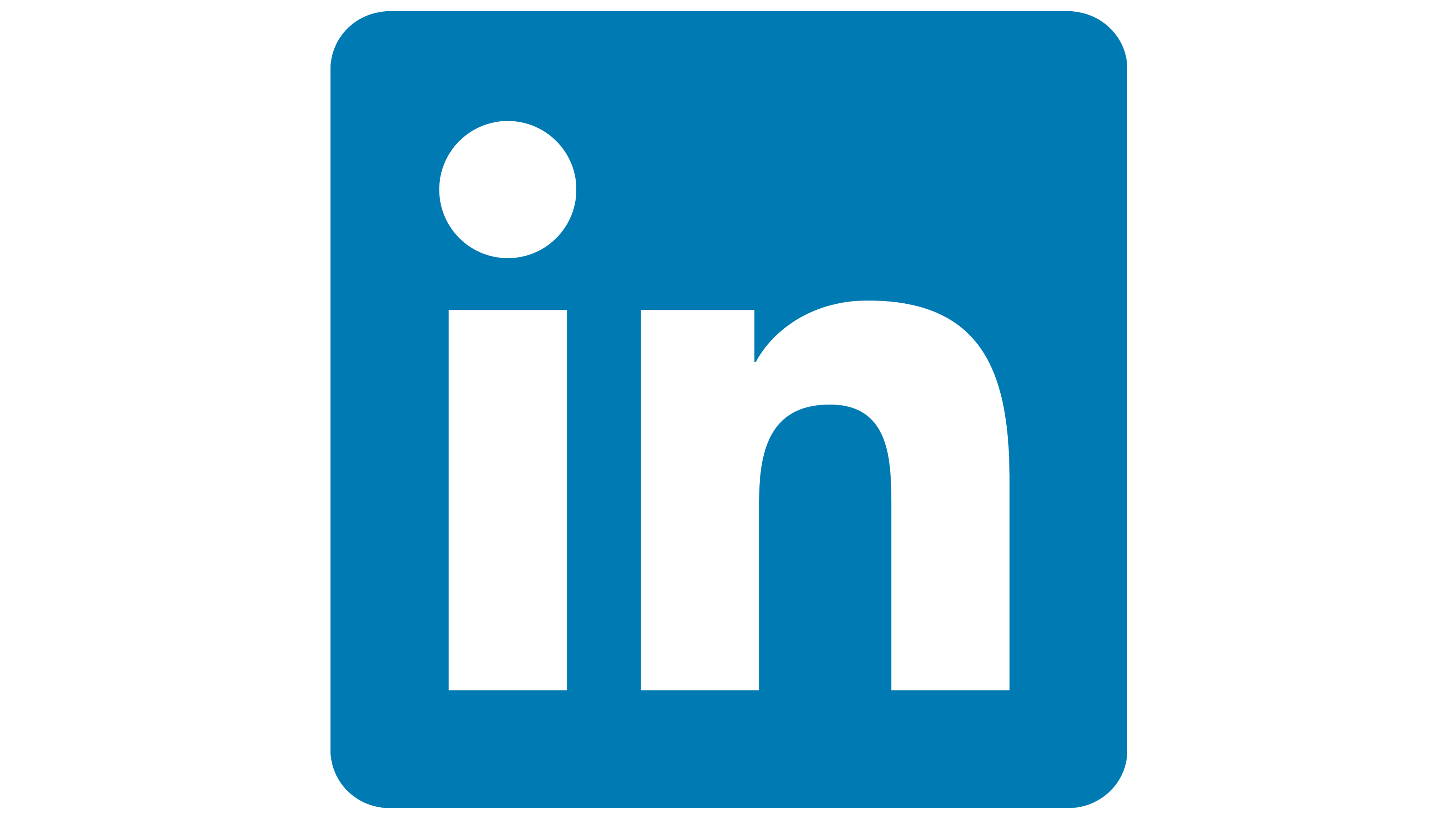 Heather Cook
https://aka.ms/microsoftcommunitylinkedin
[Speaker Notes: Last used May 2023, Heather Cook]
Community Event Organizer Training and Office Hours
WHEN: 
The fourth Thursday of each month, 8:10am PT
April 25 at 8:10am PDT 


WHERE: 
Community Tenant, 
invite sent from mgci@msftcommunity.com


WHO:
Organizers of Community Led Events

UPCOMING TOPICS:
April – Budget
May – Event Brite
June – Community Overview
Join us for Community Event Organizer Training & Office Hours where you’ll be able to get all the help you need with our tools, training and support to do a fun and impactful event.

Ask questions in our Events & Sponsor channel
Community Event 
Producer Roundtables
WHEN: 
NEW!  Quarterly, the fourth Tuesday.  8:10am & 5:10pm PT
June 25 at 8:10am & 5:10pm PDT

WHERE: 
Community Tenant, 
invite sent from mgci@msftcommunity.com**

WHO:
Organizers of Community Produced Events

INTERESTED?  
Let us know at https://aka.ms/3PEventProducers 
Please share this sign-up link with your co-organizers or others that you know are also producers, all are welcome.

**Once a non-disclosure agreement (NDA) is complete, you will be added to the private channel and a meeting invitation will be sent. A separate NDA is required for this set of meetings even if you have another via a different Microsoft program.
As a part of the Microsoft Global Community Initiative, we have put together a series of Community Event Producer monthly roundtables. The roundtables will require a signed non-disclosure agreement (NDA) specific to this set of meetings as we will share information, flagship event dates and upcoming strategies and planning with you regarding Microsoft events. As we discuss many topics together, we want to have a safe, private space for all of us to have these discussions. The goal of these roundtables is to both inform you of internal initiatives and to listen to your feedback on how Microsoft can continue to support community efforts and events in the future.
We want your feedback!

https://aka.ms/MGCIFeedbackApril2024
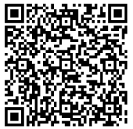 Microsoft Global Community Initiative
See you at our next general session May 21 at 8:10am and 5:10pm PDT
Top asks:

Complete our monthly survey: https://aka.ms/MGCIFeedbackApril2024


Invite colleagues to hold a community day event at communitydays.org